Interesting case
Diagnosis : rupture globe right eye 
Operation : repair globe right eye
History
Case ผู้ป่วยชายไทย อายุ 42 ปี 
Chief complaint : ปวดตาขวา 8 ชม ก่อนมา รพ. 
Present illness :  8 ชม. ก่อนมา รพ. ขณะงัดท่อนไม้ ไม้กระเด็นกระแทกตาด้านขวา ปวดตา ลืมตาไม่ขึ้น รู้สึกเหมือนมีน้ำไหลออกจากลูกตา ตามัวมองไม่ชัด ไม่สลบ จำเหตุการณ์ได้ จึงล้างตาเองอาการไม่ดีขึ้นจึงไป รพ.วิภาราม แล้วส่งตัวมารักษาต่อที่ รพ.พระมงกุฎเกล้า
History taking ?? R1
History
ไม่มีอุบัติเหตุร่วมอื่นๆ
ที่ รพ. วิภาราม ได้ให้ management
Npo – 5DN/2 1000 ml IV rate 100 ml/hr
Eye shield
ATB
Cefazolin 1 gm IV q 6 hr
Gentamycin 240 mg IV OD
Past history
Underlying disease : HT, DLP
No drug allergy 
No history of surgery 
No history of smoking or drinking alcohol 
NPO time : 9 hr
Functional class I
Past history
Medication
Manidipine (20) 1x1pc
Enalapril (5) 1hs
Atorvastatin (20) 1hs
Physical examination
A Thai man, good conciousness 
BW : 81 kg , Height 158 cm BMI : 32.4 kg/m2 
V/S : BP 133/83 mmHg HR 56 bpm  BT 36.4°C  RR 15 /min
Right eye : cornea laceration, subconjunctival hemorrhage, iris prolapse, peak pupil (on eye shield)
Left eye : normal,
VA : Rt. eye 5/200 :  , Lt. eye : 20/20
Physical examination
Airway examination 
No limit neck of motion 
Thyromental distance  > 6 cm   
Mouth opening  > 3 cm   
Full ROM of neck 
Permanent tooth, no loosing, no missing 
No prominent incisor
Physical examination
RS : no tachypnea, equal breath sound, no adventitious sound  
CVS : pulse full and regular, no heaving, no thrill, normal S1S2, no murmur  
Abdomen : soft, not tender, no guarding, no rebound tenderness  
Extremities : no wound, no deformity, no edema  
Neuro : E4V5M6, no facial palsy, motor grade V all
R1 Investigation ??
Investigation
CBC : 
Hb = 16 gm/dL  Hct = 49 % Platelet = 325,000 /mm3 
Electrolyte : 
Na = 139 K = 4.0    Cl = 107    HCO3   = 24  BUN : 15.3 g/dL  Cr : 0.85 mg/d
CXR : no infiltration, no cardiomegaly
EKG : NSR rate 60 bpm
R1 Problem List?
R1 Problem List?
Rupture globe at Right eye 
Obesity
Underlying disease: HT DLP
ASA classification
ASA class II E
Preoperative evaluation and preparation R2?
Preoperative evaluation
1. Ruptured globe injury : 
Exclude associated injury 
Discuss goal of treatment with ophthalmologist 
Prevent increased IOP 
Prevent medication that induce nausea/vomiting
Surgery should be perform within 12 hr. to minimized infection and others complication
Preoperative evaluation
2. Obesity
Difficult airway 
OSA
Preoperative evaluation
Hypertension 
Continue anti-hypertensive drug 
Exam end organ damage : cardiac , renal , cerebral involvement 
Evaluated EKG, CXR, serum creatinine to evaluate end organ damaged
Preparation
NPO 
Inform Consent 
Force air warmer
Warm Isotonic fluid  
No G/M blood component 
Prepare drug for blunt airway reflex (such as lidocaine , esmolol, labetalol) 
Difficult airway management Ex. Video laryngoscope
Choice of Anesthesia
GA , RA or LA?
Choice of Anesthesia
Regional anesthesia (Retrobulbar or peribulbar) 
Increase IOP (volume of local anesthesia)
Not Fully immobilize
Local anesthesia with IV sedation
Use when GA is contraindicated
Choice of Anesthesia
General anesthesia
Preferred technique for open-globe injuries
Fully immobilize
No time limit for the procedure
Intraoperative
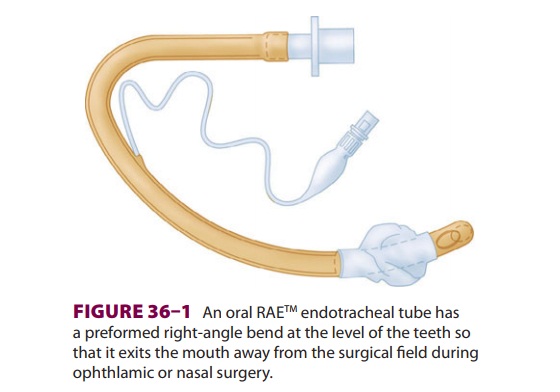 Choice of anesthesia : GA with Oral RAE 
Monitoring 
NIBP, SpO2, EKG, EtCO2
TOF 
Position : Supine
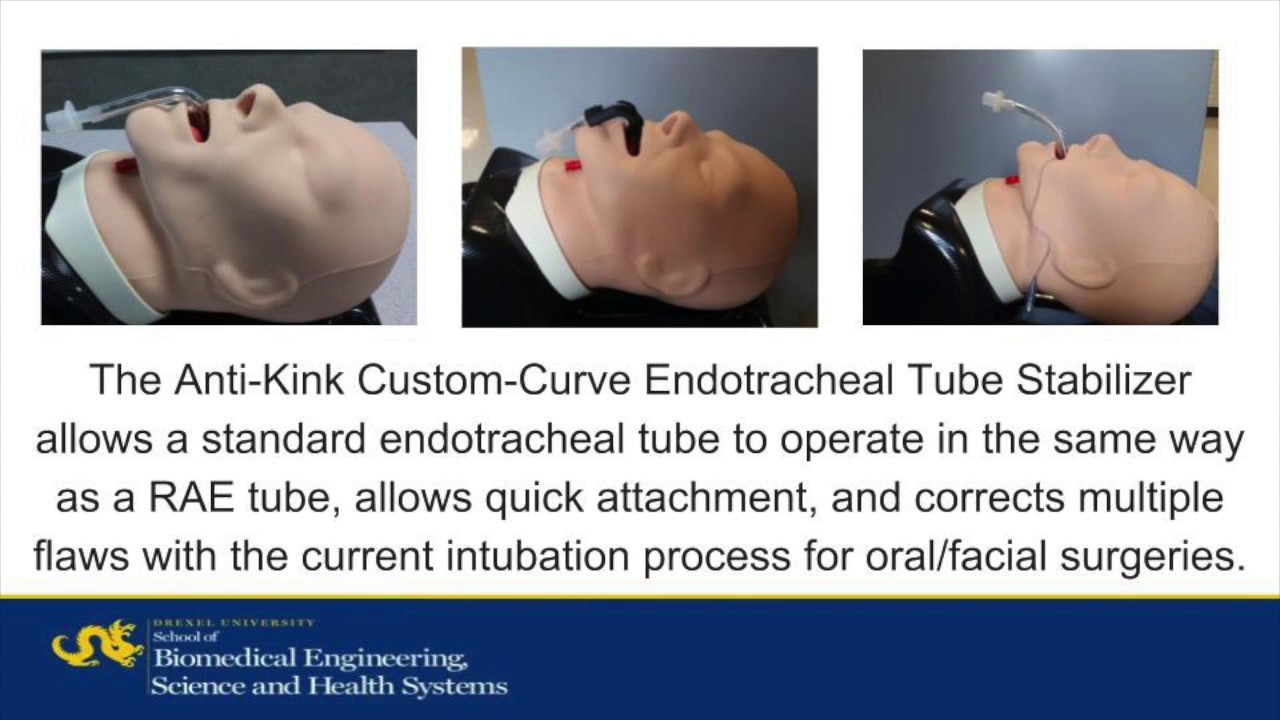 Anesthetic consideration R3?
Anesthetic consideration
Control intraocular pressure 
Smooth induction and intubation
Maintain IOP 
Smooth emergence and extubation
Concern severe oculocardiac reflex
Motionless field
Smooth endotracheal intubation
Prevent the rising of BP, HR during intubation 
Fentanyl 7-8 mcg/kg IV with induction 
Lidocaine 1.5 mg/kg IV 2min before intubation 
Nicardipine 0.015-0.03 mg/kg IV 2min before intubation 
Esmolol 0.5-2 mg/kg IV 
Labetalol 0.15-0.45 mg/kg IV
Maintain IOP
Normal IOP : 10-21.7 mmHg (abnormal > 22 mmHg)
Cough, strain or vomiting increase IOP 30-40 mmHg 
Forceful eyelid squeeze increase IOP more than 50 mmHg
Maintain IOP
3 main factors influencing IOP 
1. External pressure on the eye 
Contraction of EOM 
Venous congestion of orbital vein (vomiting, coughing) 
Orbital tumor 
2. Scleral rigidity 
3. Changes in intraocular content : semisolid (lens vitreous intraocular tumor) , fluid
Inhalation agents 
	Reduced aqueous humor production 
	Facilitation of aqueous humor outflow 
	Decreased extraocular muscle tension 
	Lowered blood pressure
	Depression of CNS control center
Factors influencing IOP
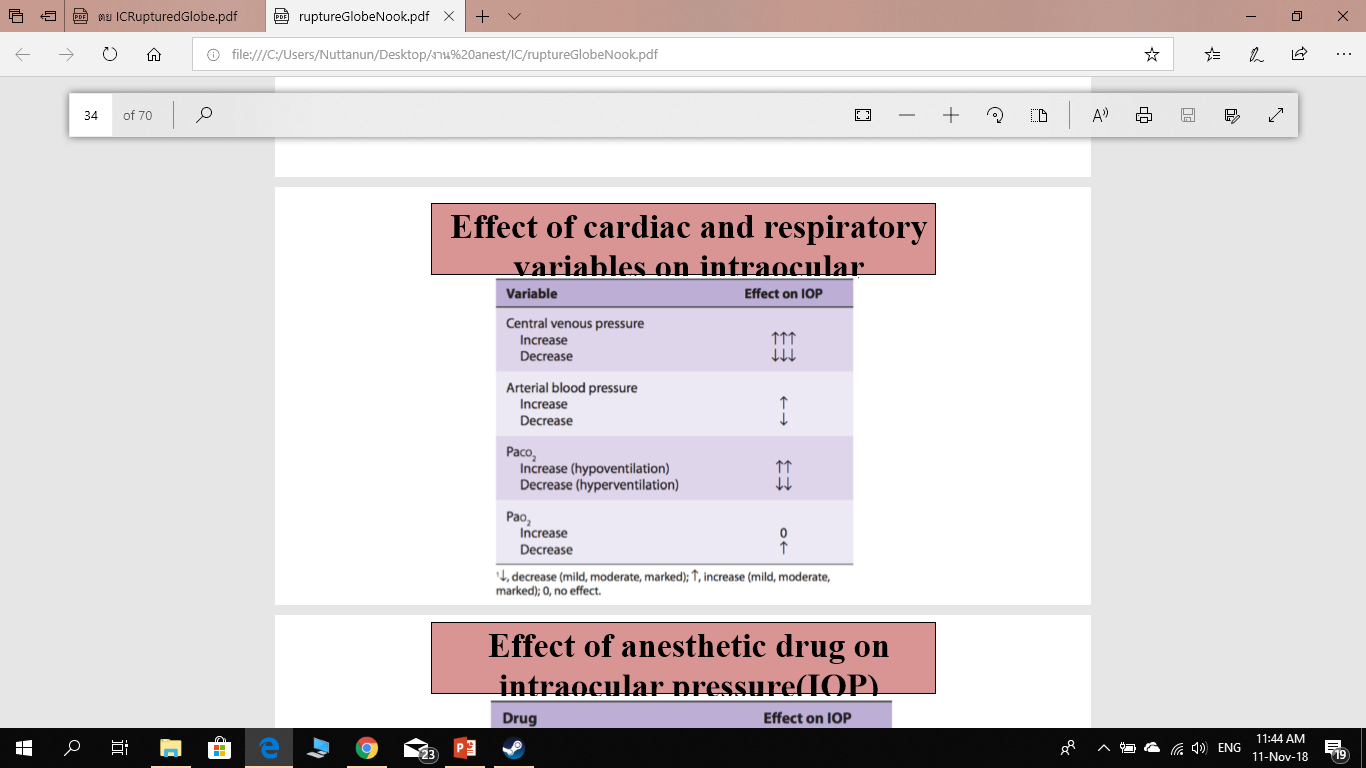 Increase choroidal volume elevate IOP 
• Hypercapnia cause choroidal congestion
Ketamine cause nystagmus, blepharospasm modest increase in IOP 
Etomidate induced myoclonus may increase IOP  hazardous in ruptured globe
Prevent increase IOP
Avoid direct pressure on the globe
No retrobulbar or peribulbar injection
Careful face mask technique
Avoid increase in CVP
Prevent coughing during induction and intubation
Ensure a deep level of anesthesia prior laryngoscopy
Avoid head down position
Smooth emergence and Extubation
Deep extubation?
Blunt Sympathetic response
Deep extubation?
Contraindication
Difficult ventilation or intubation 
Obesity 
Obstructive sleep apnea 
Risk of aspiration pneumonitis 
Risk of airway swelling
Modern techniques of eye repair involve minimal risk of suture disruption with coughing
Deep Extubation
Finish operation 
Reverse muscle relaxant but continue volatile 
Spontaneous ventilation : Tidal volume and respiratory rate 
Suction secretion
Off endotracheal tube when TOF ratio > 0.9 
Maintain airway under mask may use oral or nasal airway 
Discontinue volatile and give 100 % oxygen
With 'deep' extubation, the ET tube is removed before wake-up and before the return of upper airway reflexes
ET tube is removed before wake-up and before the return of upper airway reflexes
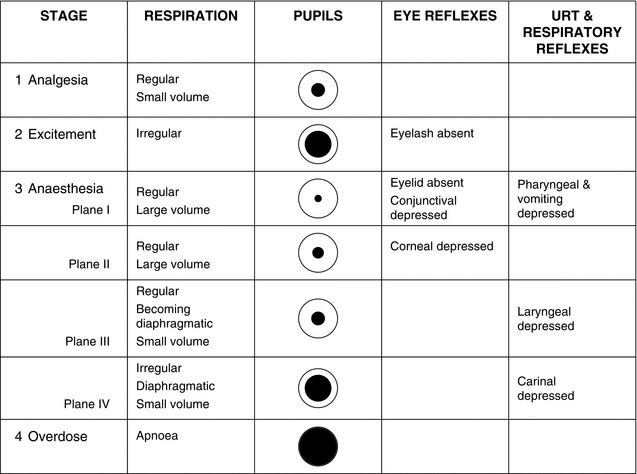 Oculocardiac reflex
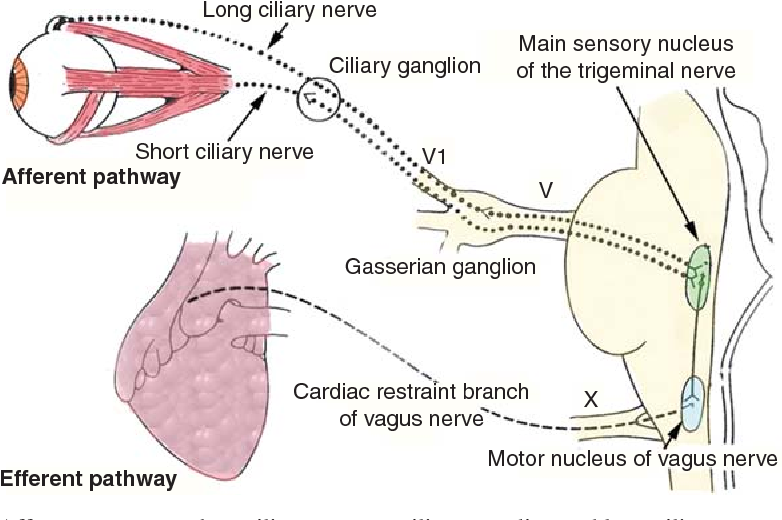 Triggered by 
Pressure on the globe 
Traction on the EOM/conjunctiva/orbital structures
Pathway
Afferent limb : Trigeminal nerve
Efferent limb : Vagus nerve
Oculocardiac reflex
Manifestation
Bradycardia
Dysrhythmias
Cardiac arrest
Risk Factors
Light anesthesia 
Hypoxemia and Hypercarbia
Oculocardiac reflex
Management
Notify surgeon and stop stimuli (heart rate and rhythm return in 20 seconds)
Evaluation of adequate ventilation, oxygenation, depth of anesthesia 
Medication 
Atropine 0.02 mg/kg IV 
Glycopyrrolate 0.01 mg/kg IV
Motionless field
Motionless field
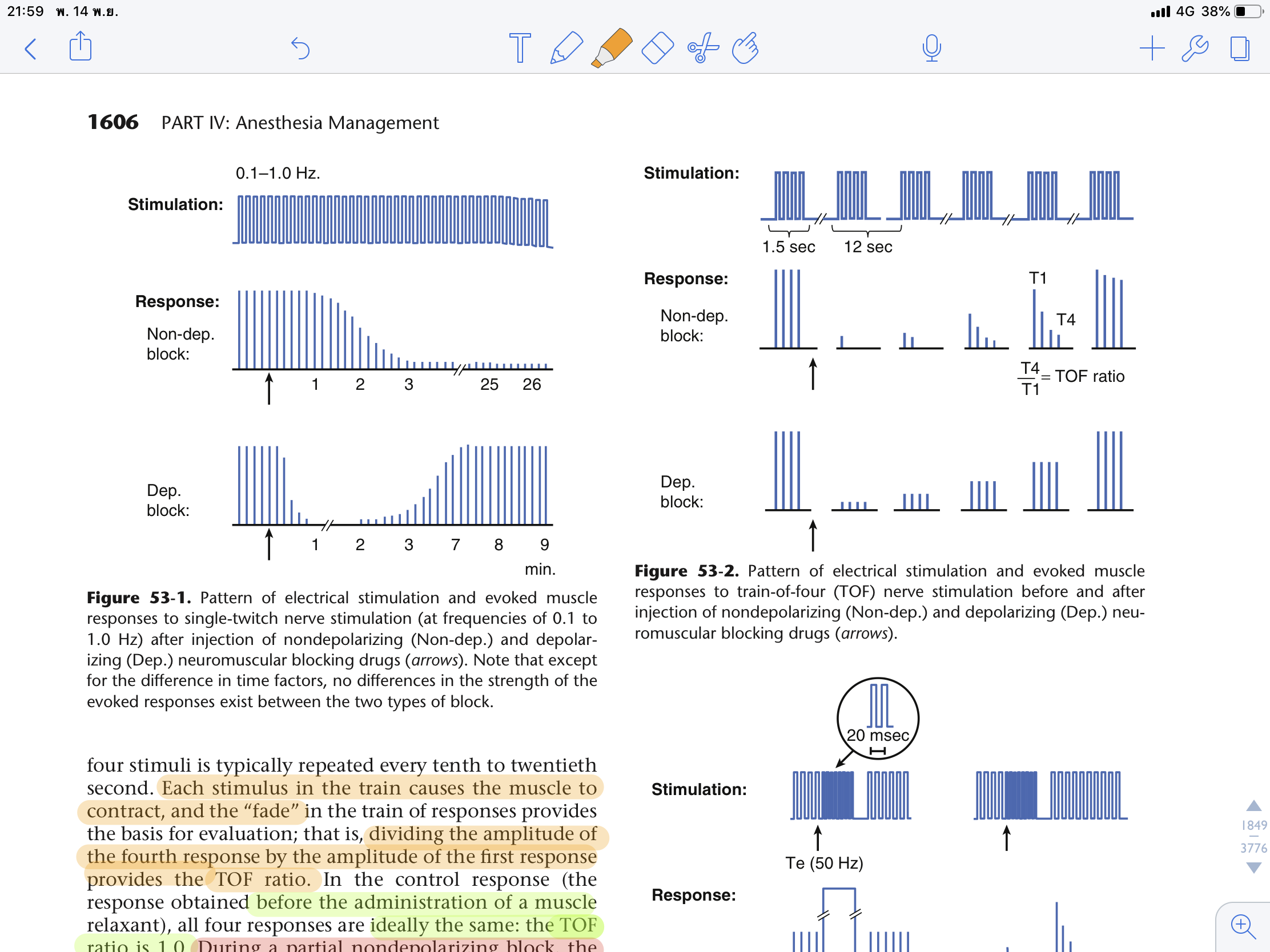 Train-of-four stimulation
Four supramaximal stimuli given every 0.5 seconds (2 Hz)
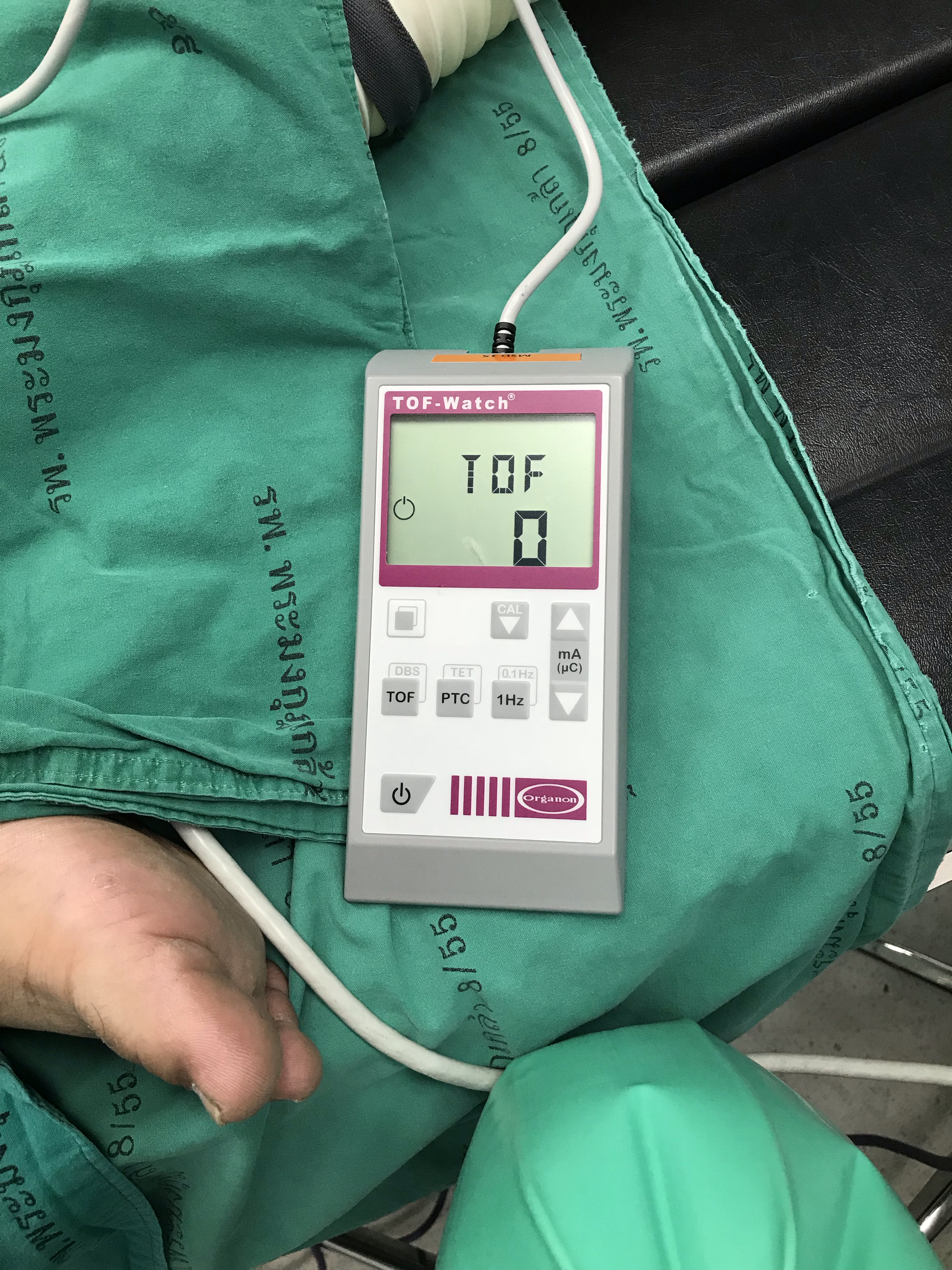 Motionless field
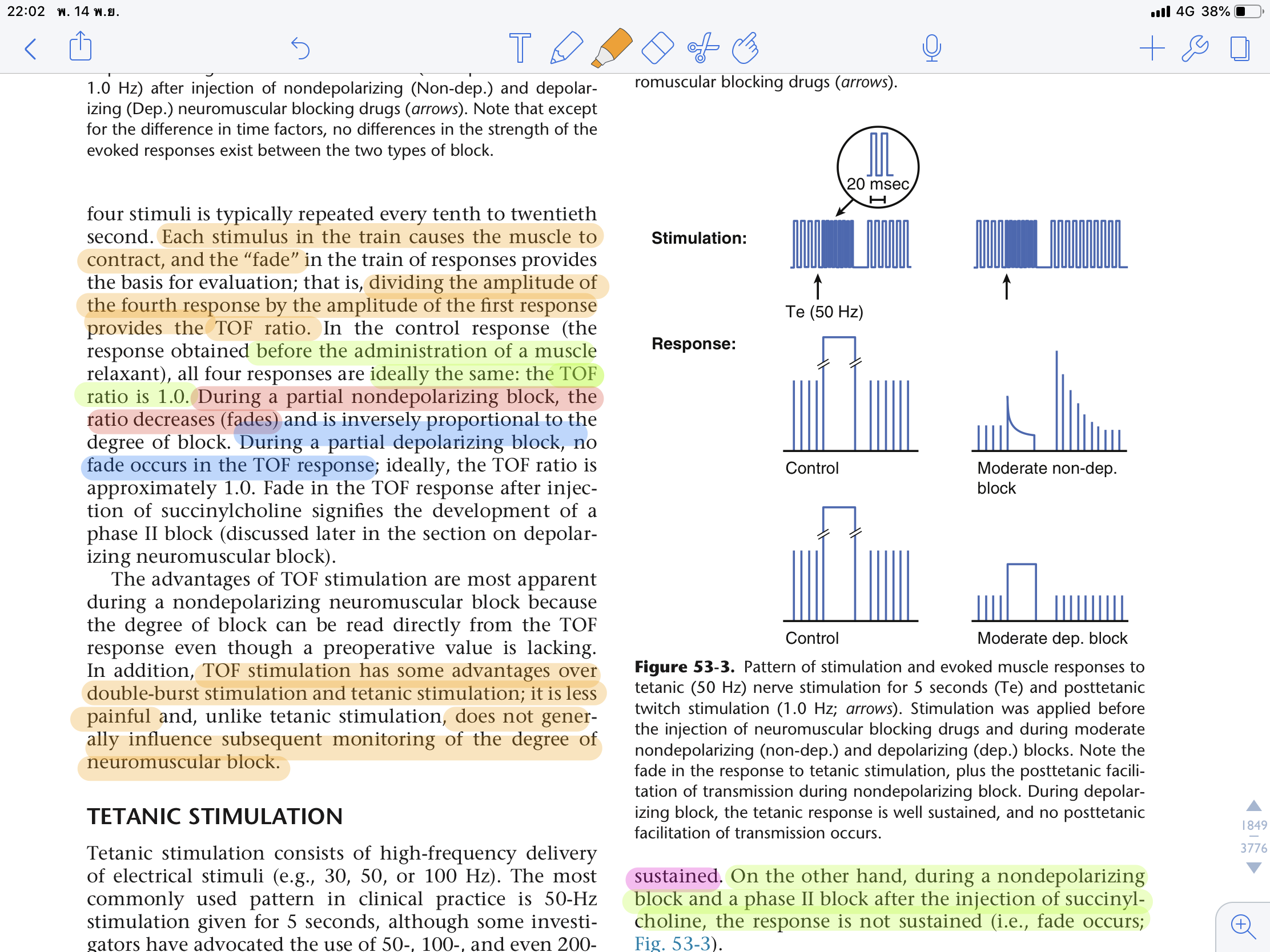 Tetanic stimulation
The most commonly used is 50 Hz stimulation give for 5 second
Motionless field
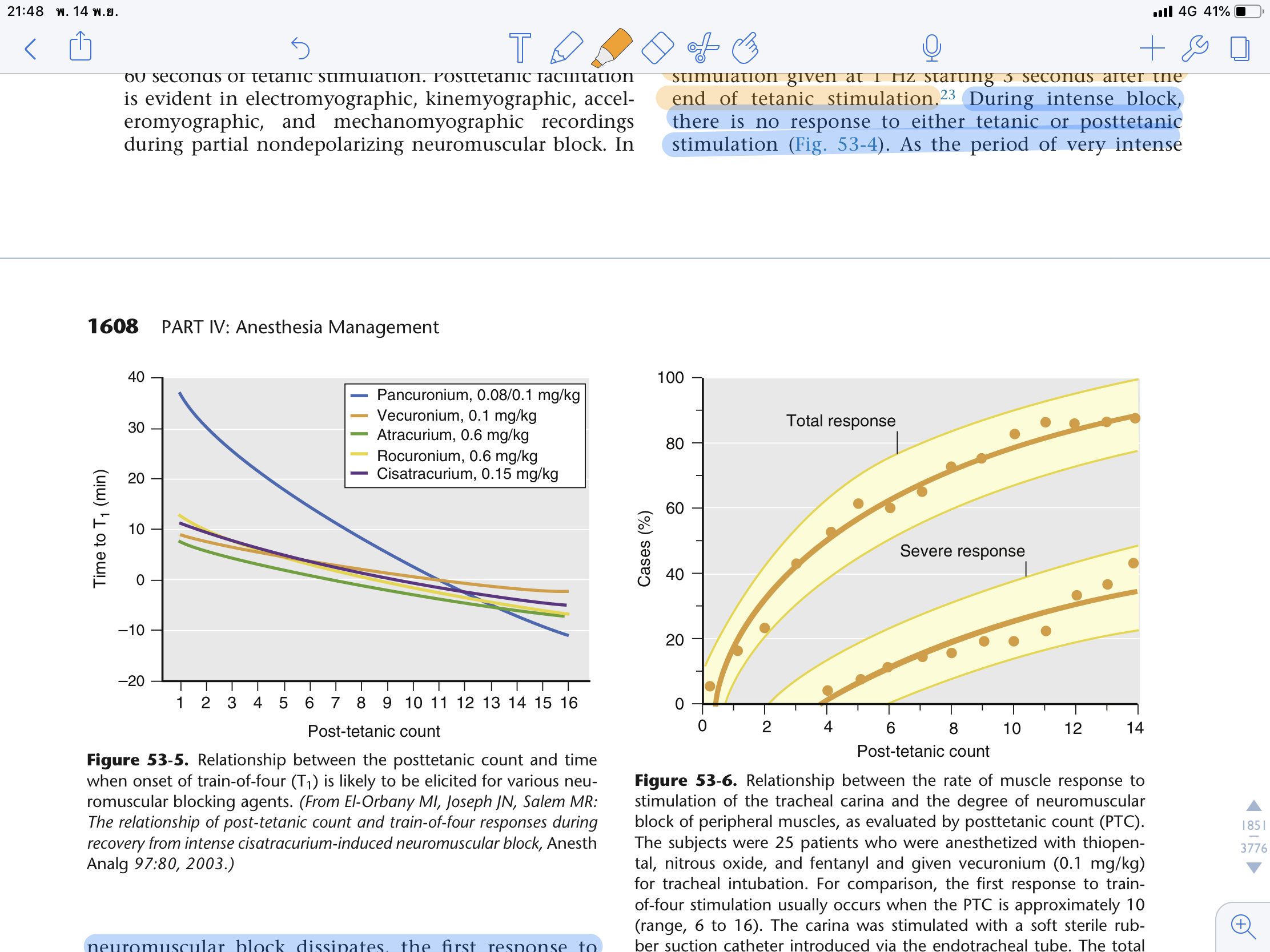 PTC
Posttetanic response to single-twith stimulation given at 1 HZ starting 3 seconds after the end   of tetanic stimulation
Motionless field
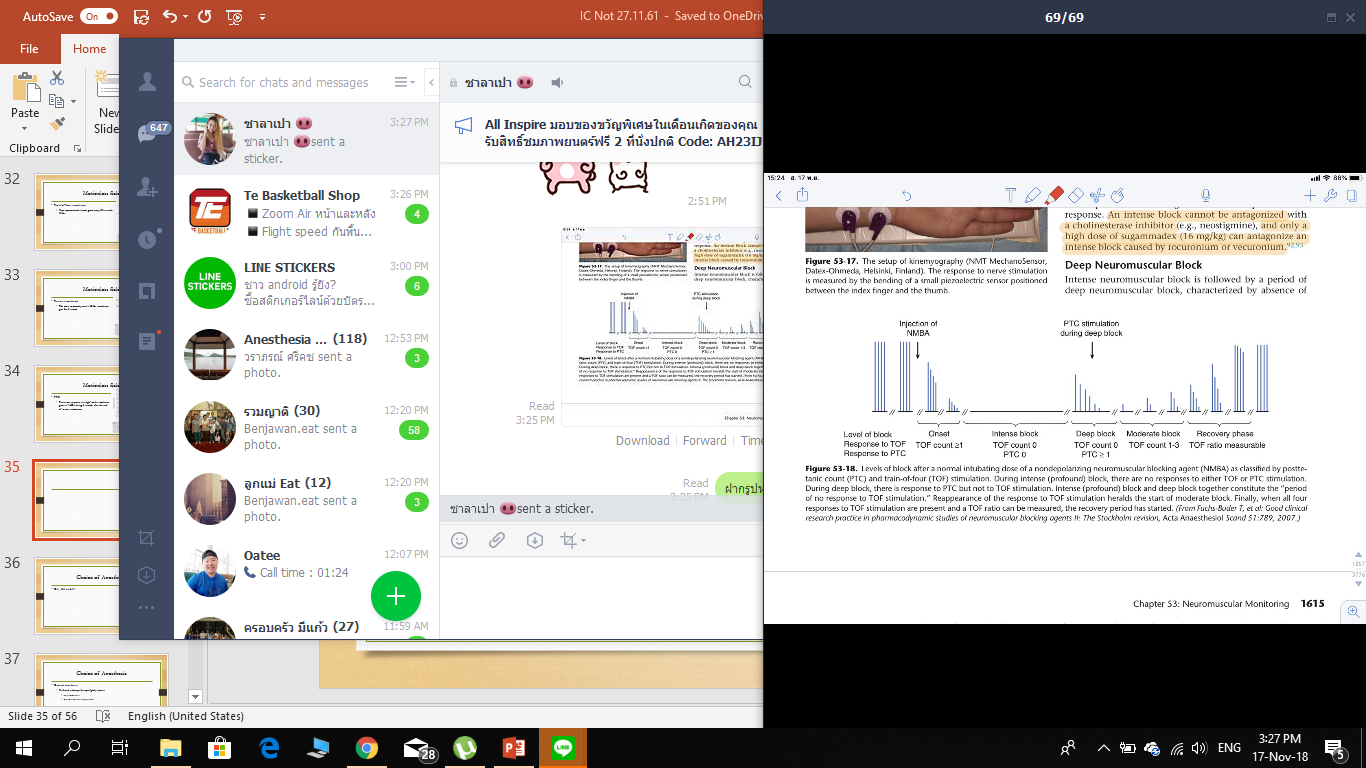 Motionless field
TOF 0.4 = lift the head or arm, Vt normal
TOF 0.6 = lift their head for 3 seconds, open their eyes widely
TOF 0.7 = cough, lift their head for 5 seconds , grip strength 60 percent
TOF 0.8 = Vc and inspiratory force are normal
Time in OR 18.15
Monitor 
- NIBP, EKG, O2sat 
- BP at OR 136/80 mmHg 
- PR 54 / min
At 18.25
-    Ramped position 
Preoxygenation 
Induction & intubation: 
Fentanyl 50 mcg IV 
Propofol 150+30+20 mg IV
Cisatracurium 10 mg IV 
2℅xylocaine 120 mg IV
ETT oral RAE no 8 depth 22 cm
Maintainanc 
-    Air:O2:0.5:0.5 desfurane 6 % 
Muscle relaxant: cisatracurium 6 mg 
Analgesia : Fentanyl 50 mcg and MO 5 mg titration doses 
Antiemitic : Ondrasetron 8 mg IV
Atorpine 0.6 mg IV
Total operation time : 2hr 15min Emergence 
Awake extubation (obesity) 
Reverse : Neostigmine 1.2 mg + Atropine 2.5 mg
 IV fluid : Acetar 650 ml 
 EBL : minimal
Post operative
S: ตื่นรู้ตัวปกติ  ไม่มีไข้ ปวดแผลเล็กน้อย หายใจได้ดีไม่เหนื่อย ไม่มีคลื่นไส้อาเจียน
O: 
V/S : BP 150/90 , PR 60/min RR 18/min BT 36.6C   
 Right  eye :  VA 5/200 , mild lid swelling, mild conjunctival  injection
Cardiovascular : normal s1s2, no murmur, regular rate   
Respiratory : room air o2sat 100 %, lungs clear both   
Extremities : no pitting edema
Post operative
A + P : Clinical stable 
Adequate pain control:  paracetamol (500) 1 tab oral prm q 4 hr  
Nausea/vomiting prevention
Succinylcholine
May cause an increase in intraocular pressure (peak increase 9 mmHg)
Develops within 1 minute of injection
Peaks at 2-4 minute
Subsides by 6 minutes
Mechanism
Contraction of tonic myofibrils 
Transient dilation of choroidal blood vessel 
Producing a deepening of anterior chamber and increased outflow resistance
Succinylcholine
Sublingual nifedipine may attenuate the increase IOP caused by SCH
Precurarization or self-taming may attenuate the increase IOP from SCH
Techniques RSI
Priming
A small sub-paralyzing dose of the non-depolarizer (priming dose) 10% of intubating dose, 2-4 min before a large 2nd dose for tracheal intubation 
Advantage 
Alterative for Rapid sequence intubation 
Avoid succinylcholine 
Disadvantage 
Visual disturbances (common) - Diplopia 
Patient discomfort 
Risks of aspiration
Priming
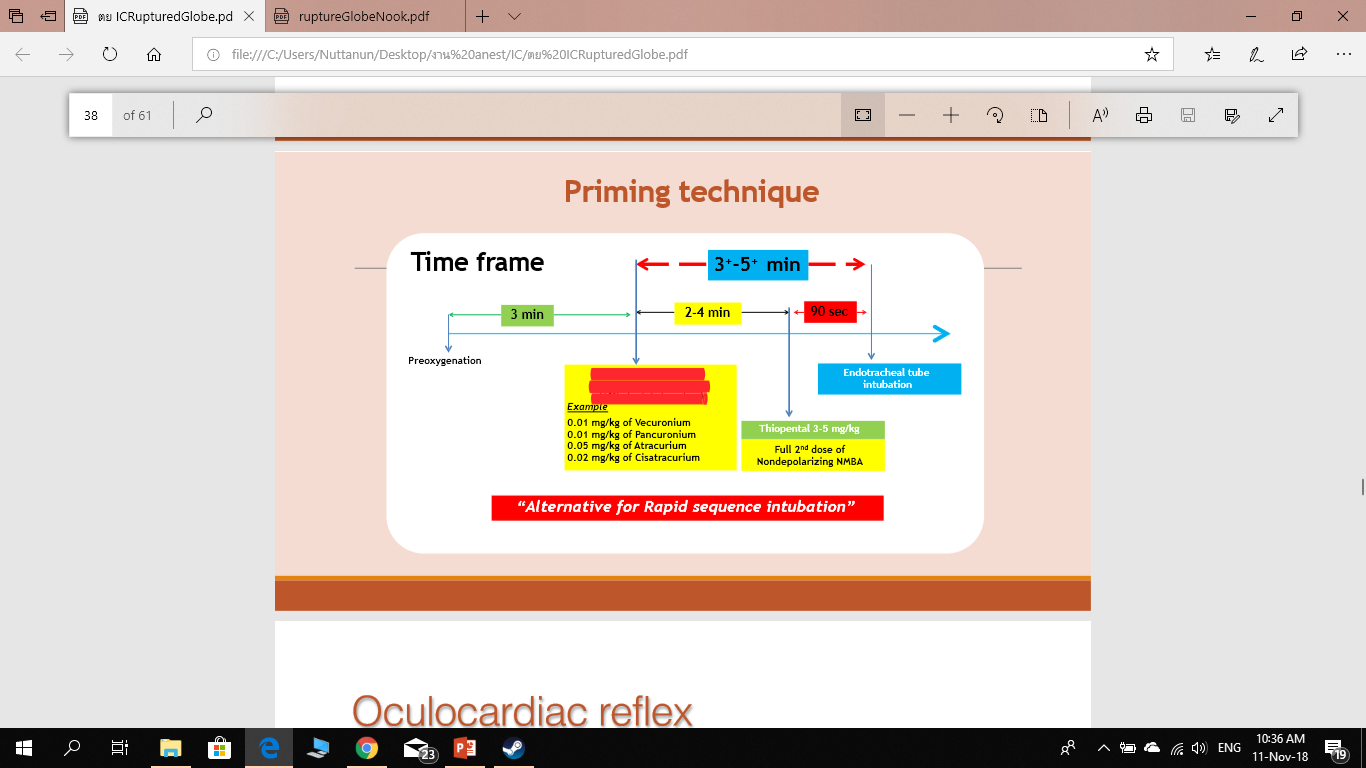 Precurarization
A small dose (10% of ED95) of a non-depolarizing neuromuscular blocking agent (NDMBA) a few (3.5-4) minutes before Succinylcholine
Advantage 
Minimize these complications of SCH 
Fasciculations
ICP, IGP, may IOP
Disadvantage
Required  dose of SCH following precurarization dose is higher by about 50-100%.
Precurarization
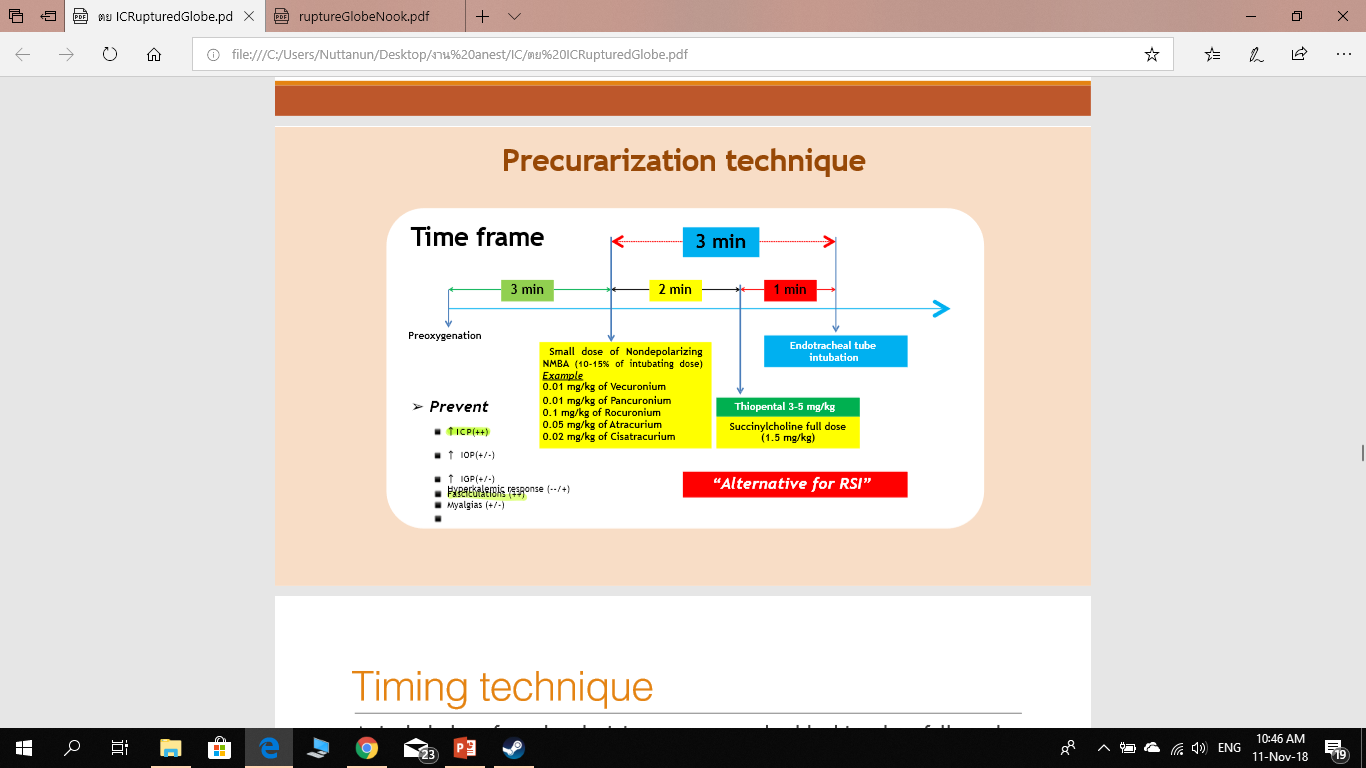 Self taming technique
A small amount (1/5 of SCH or 5-10 mg ) of succinylcholine preceding the administration of full intubating dose during rapid sequence induction  
Advantange
decrease the incidence and extent of fasciculations.
Self taming technique
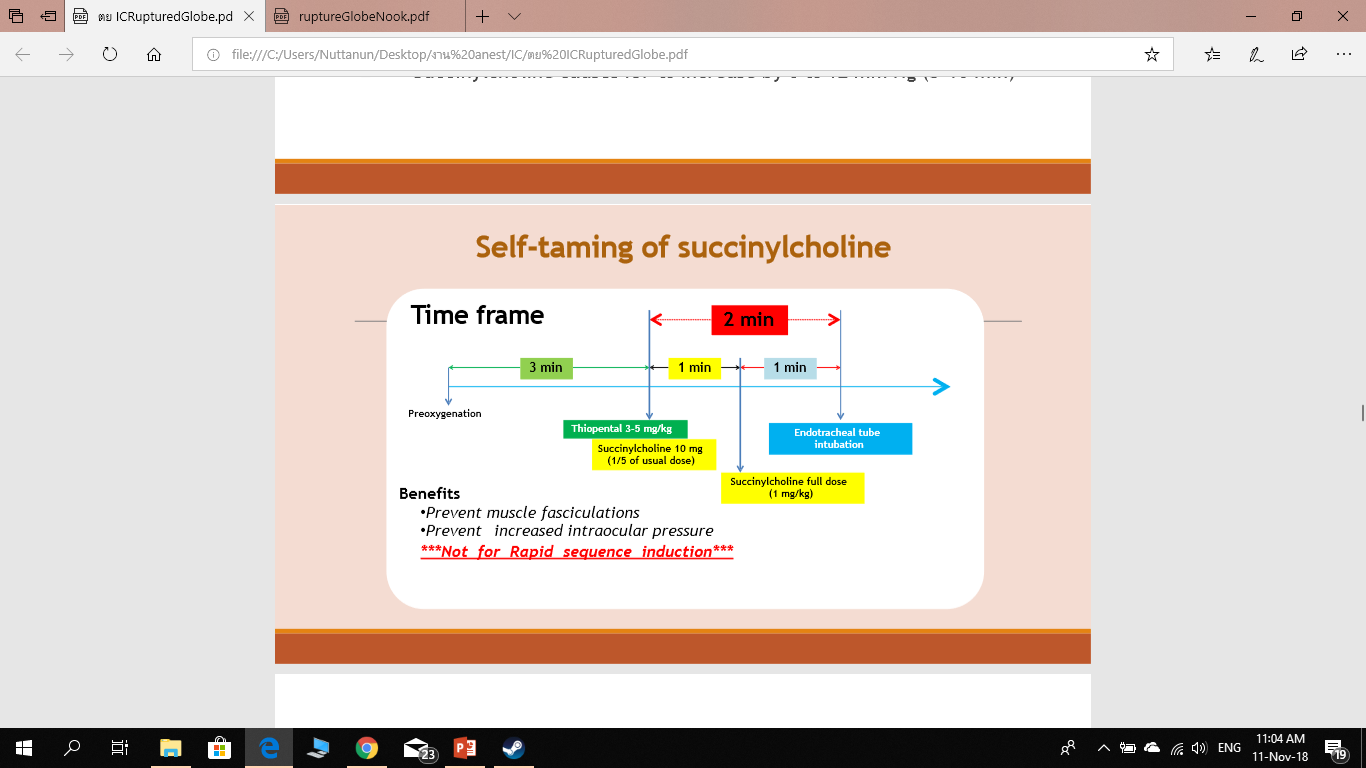 Timing technique
A single bolus of nondepolarizing neuromuscular blocking drug followed by thiopental given at the onset of clinical weakness 
Advantage 
Alterative for Rapid Sequence Induction 
Disadvantage 
Patient discomfort 
Difficult swallowing 
Visual disturbances 
Risks of aspiration
Timing technique
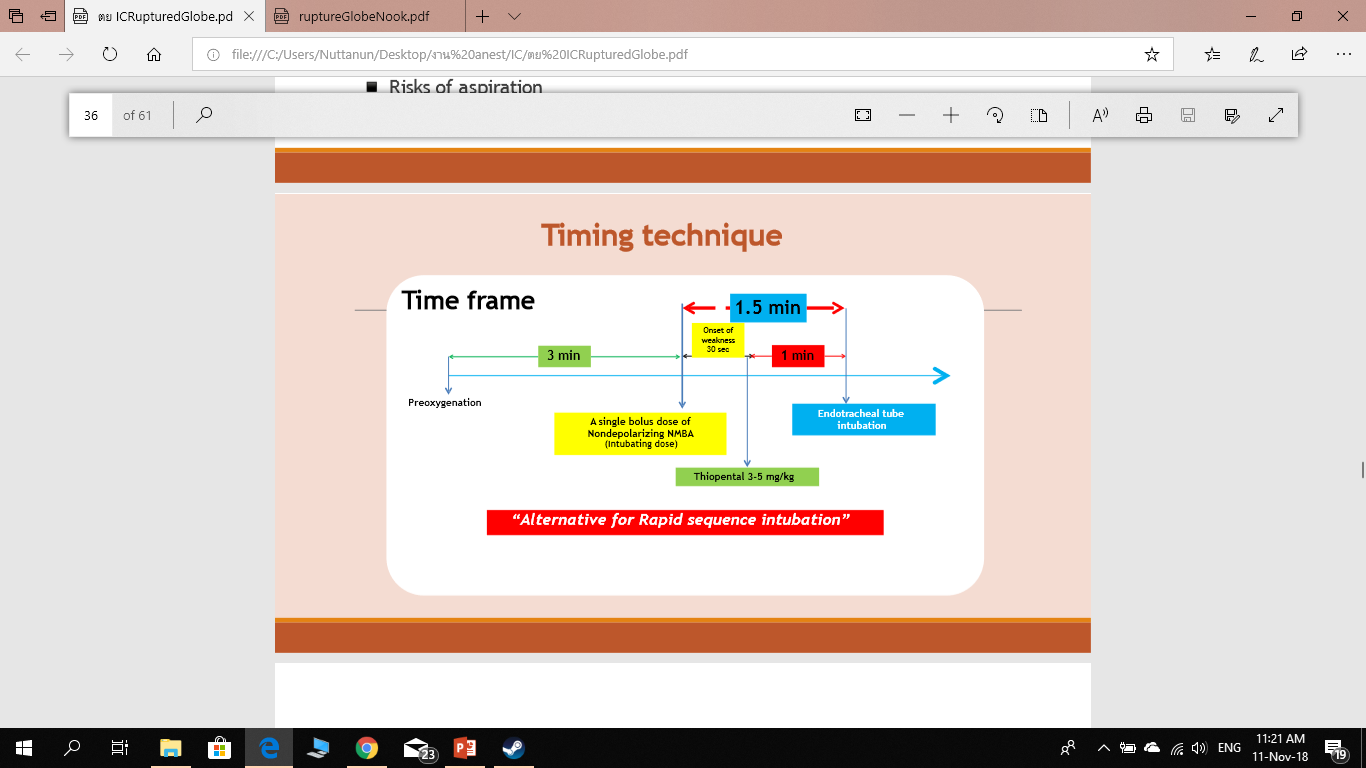